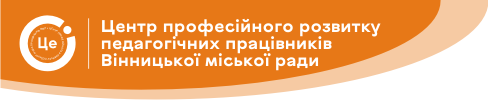 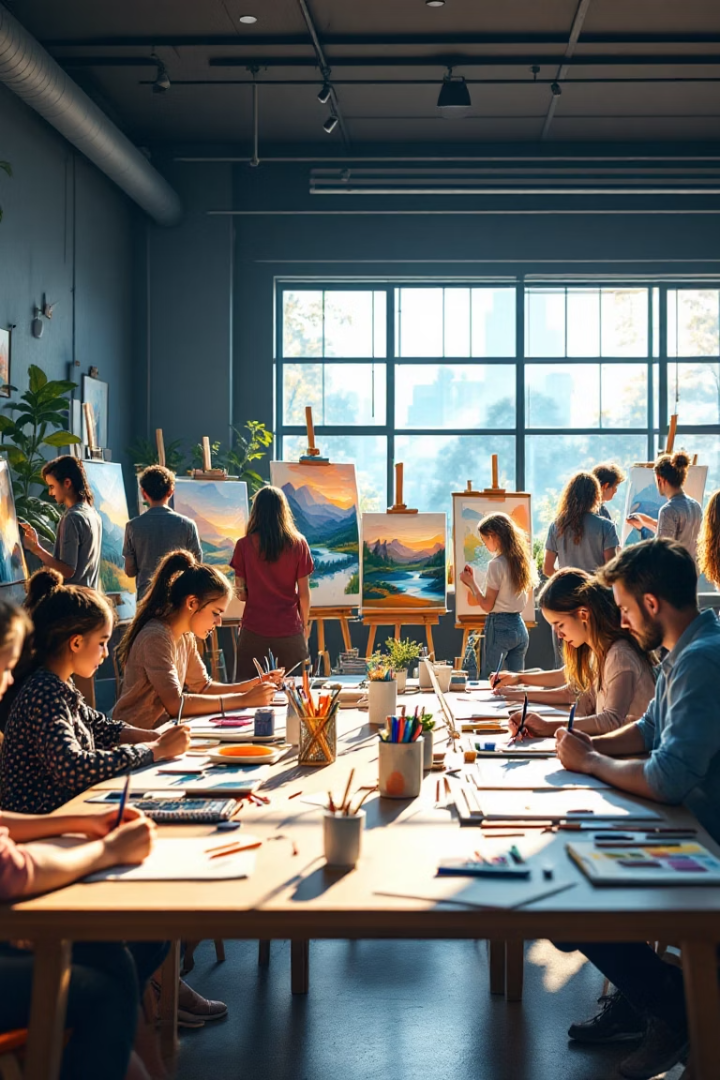 Подолання освітніх прогалин у мистецькій освітній галузі
Мистецька освіта формує емоційний інтелект, естетичне мислення та здатність до креативного вирішення проблем — ключові компетентності ХХІ століття. Проте в цій галузі часто виникають освітні прогалини, які потребують особливої уваги.
Прогалини в мистецькій освіті мають довгостроковий вплив на професійну ідентичність, творчі здібності та впевненість особистості. В умовах воєнного або соціального стресу саме мистецтво виступає інструментом терапії, самовираження і зцілення, тому подолання цих прогалин є надзвичайно важливим.
консультант Андрій СЛОБОДЯНЮК
Презентація створена на сайті GAMMA
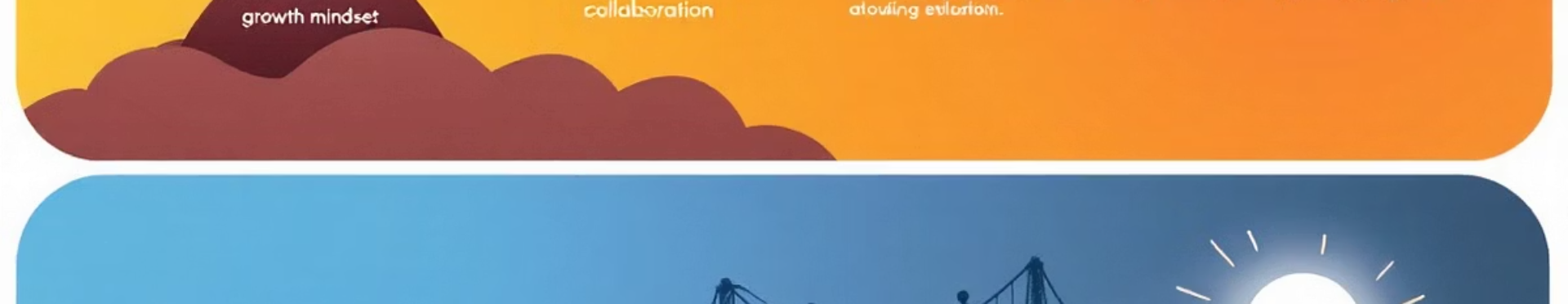 Розуміння освітніх термінів
Освітні втрати
Освітні розриви
Освітні прогалини
Те, що не було засвоєне через зовнішні обставини. Включають академічні, соціально-емоційні, інфраструктурні та когнітивні втрати.
Відмінності в рівні освіти між різними групами учнів, що виникають через соціальні, економічні чи інші фактори.
Конкретні "діри" у знаннях чи навичках учнів, які перешкоджають повноцінному засвоєнню матеріалу та розвитку компетентностей.
Види освітніх втрат
Соціально-емоційні втрати
Інфраструктурні втрати
Зниження емоційного інтелекту, здатності до співпраці та емпатії через брак колективної творчості.
Обмежений доступ до спеціалізованих приміщень, інструментів та матеріалів для мистецької діяльності.
Когнітивні втрати
Академічні втрати
Зниження концентрації, уваги до деталей та здатності до глибокого аналізу мистецьких творів.
Пропуски в засвоєнні теоретичного матеріалу, історії мистецтва, технік та методів.
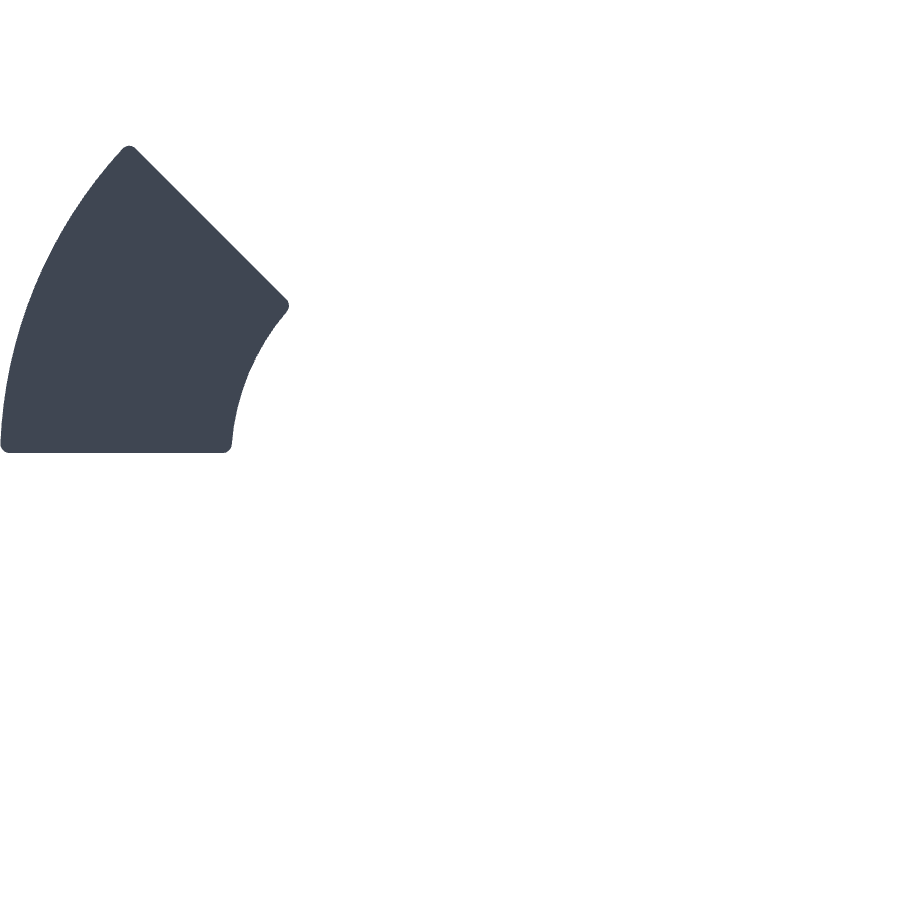 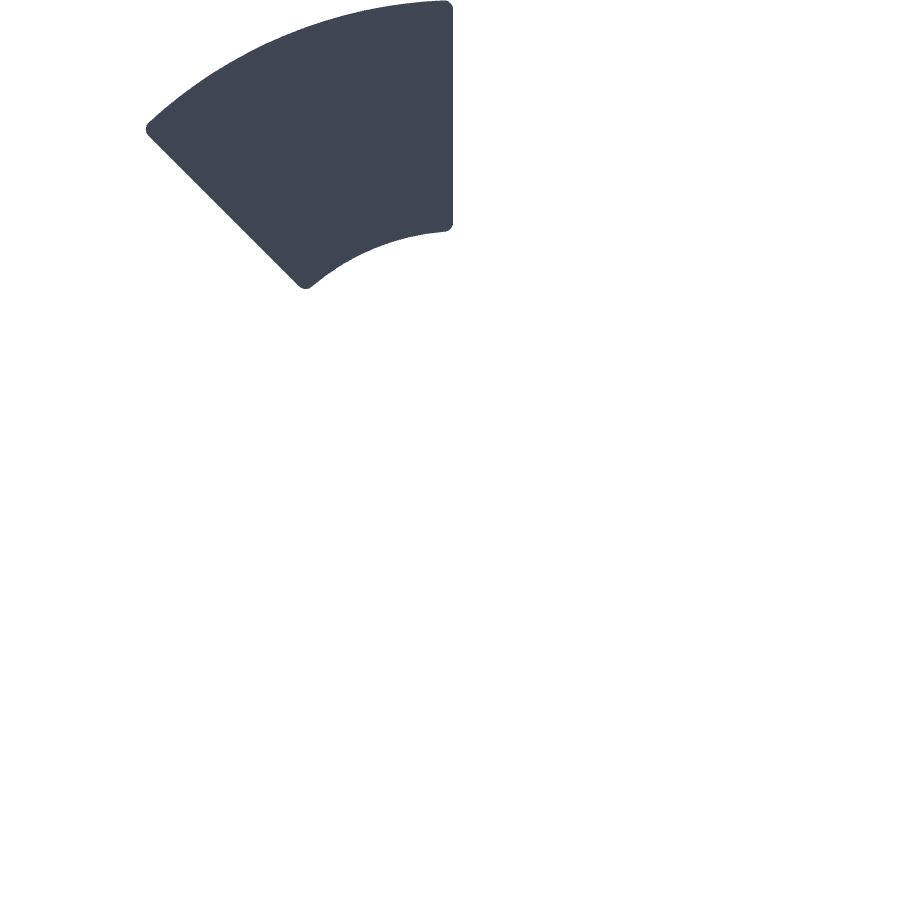 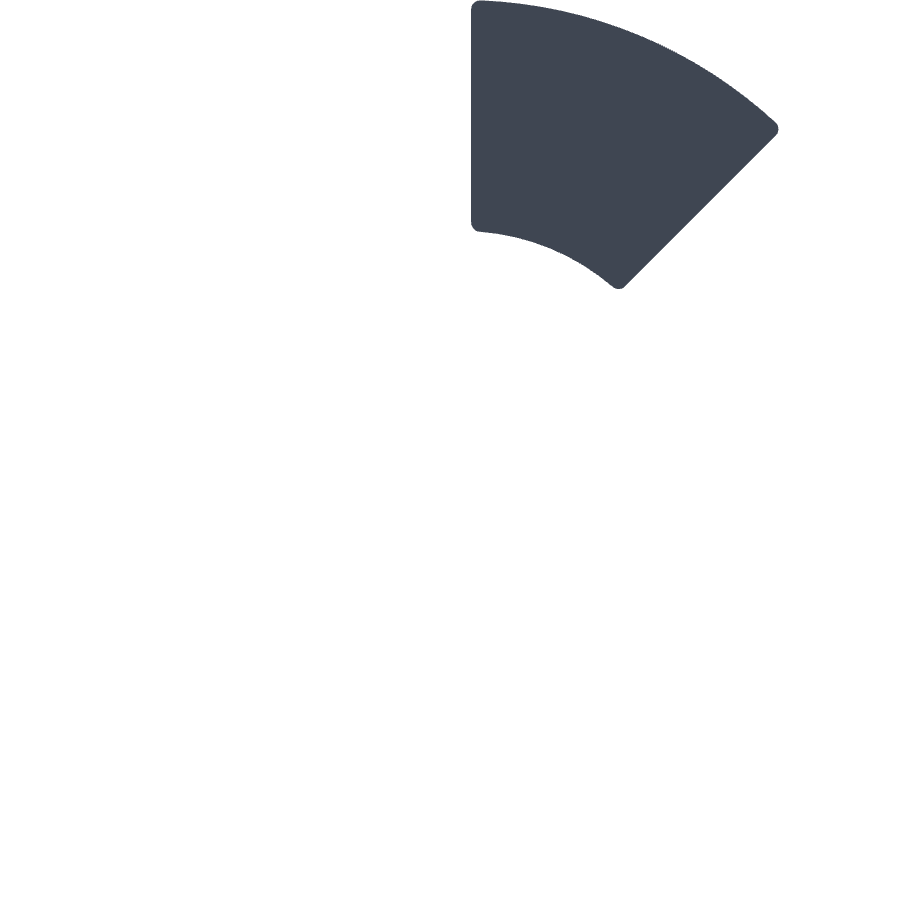 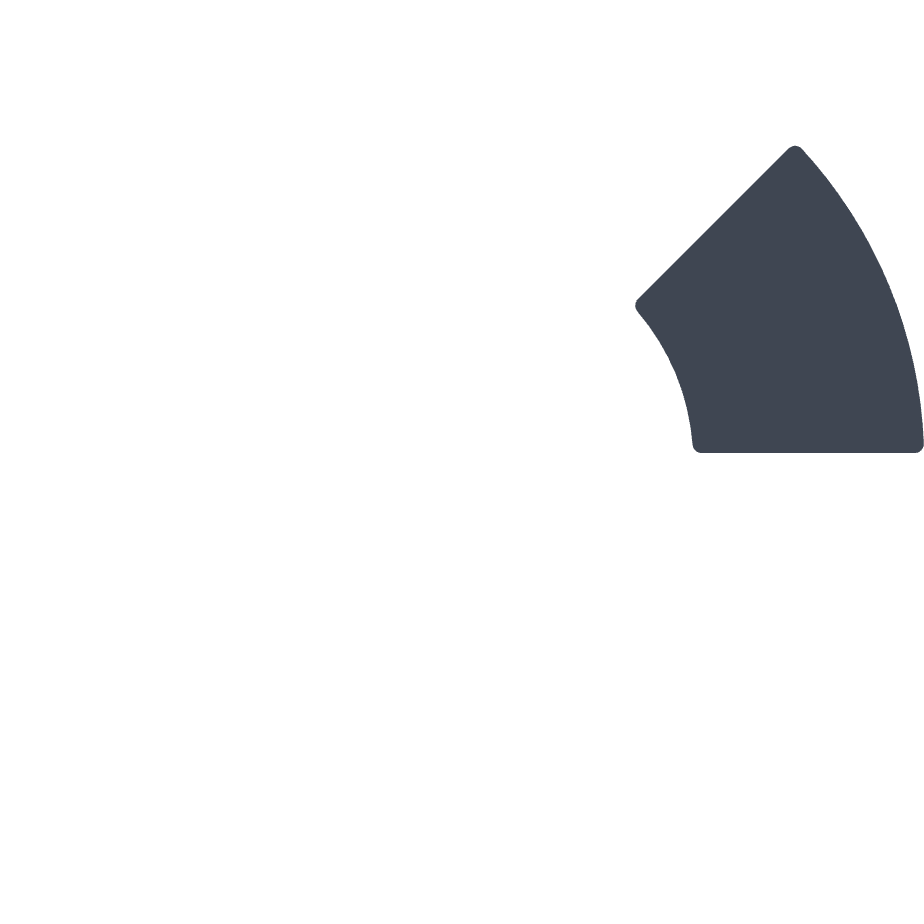 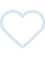 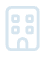 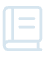 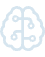 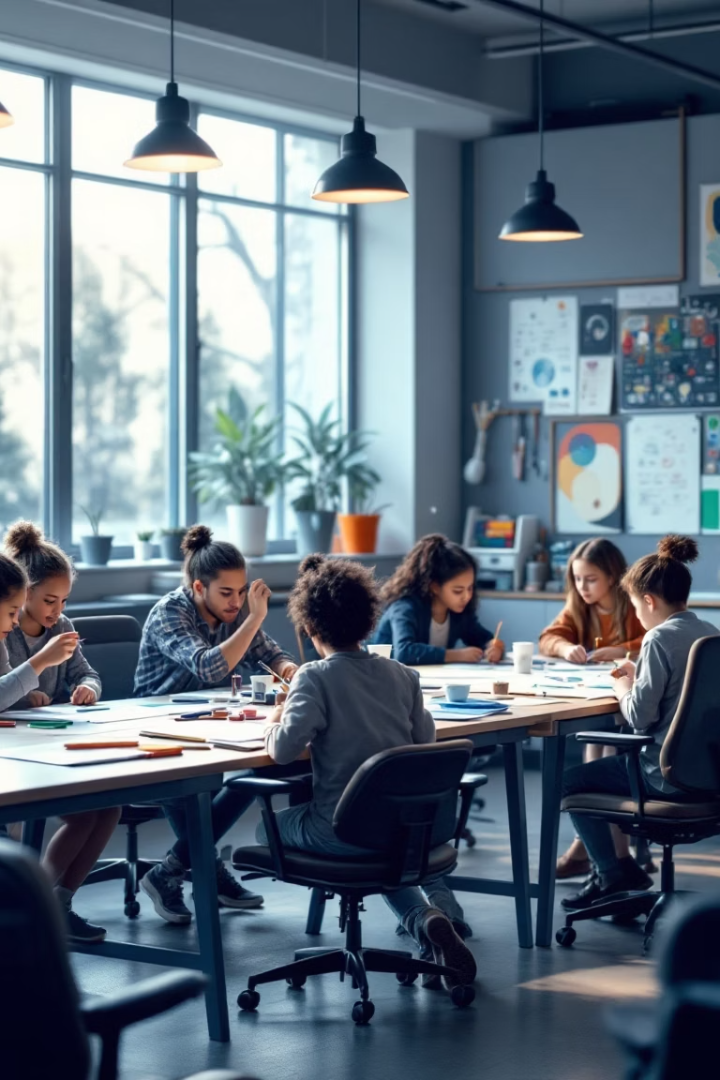 Освітні прогалини у мистецтві?
Термін означає недостаність у знаннях і навичках учнів порівняно з очікуваними результатами навчання або освітніми стандартами.

Освітні прогалини можуть бути наслідком як індивідуальних особливостей учнів, так і системних проблем в організації освітнього процесу.
Особливості освітніх прогалин у мистецькій освіті
🎨 1. Практичний характер навчання
Мистецькі дисципліни вимагають постійної практики (гри на інструменті, співу, малювання).
Втрата навчального часу одразу позначається на навичках — вони швидко втрачаються без тренування.
🎼 2. Інтегрованість знань і вмінь
У мистецтві знання тісно пов’язані з емоційним досвідом, особистим сприйняттям.
Прогалини часто охоплюють не лише технічну частину, а й нерозуміння контексту творів, стилів, образності.
🧠 3. Залежність від креативного мислення
Учні з пропущеними темами часто втрачають здатність до вільного мистецького самовираження.
Складно розвивати креативність без розуміння основ композиції, гармонії, ритму, кольору тощо.
🧩 4. Нерівномірність засвоєння
Прогалини можуть бути дуже індивідуальними: один учень має труднощі з теорією, інший — із практикою.
Тому вчителю важко працювати фронтально без гнучкого підходу.
📉 5. Вплив тривалих перерв (карантини, релокації, війна)
Через втрату навчального ритму відбувається: дезорганізація процесу сприйняття мистецтва, зниження мотивації до мистецької діяльності, втрата інтересу до самовираження через творчість.
🌐 6. Обмежений доступ до ресурсів
Не всі учні мають можливість доступу до інструментів або матеріалів (фарби, планшети).
Це поглиблює прогалини в умовах дистанційного або змішаного навчання.
(Інформація сайту ChatGPT)
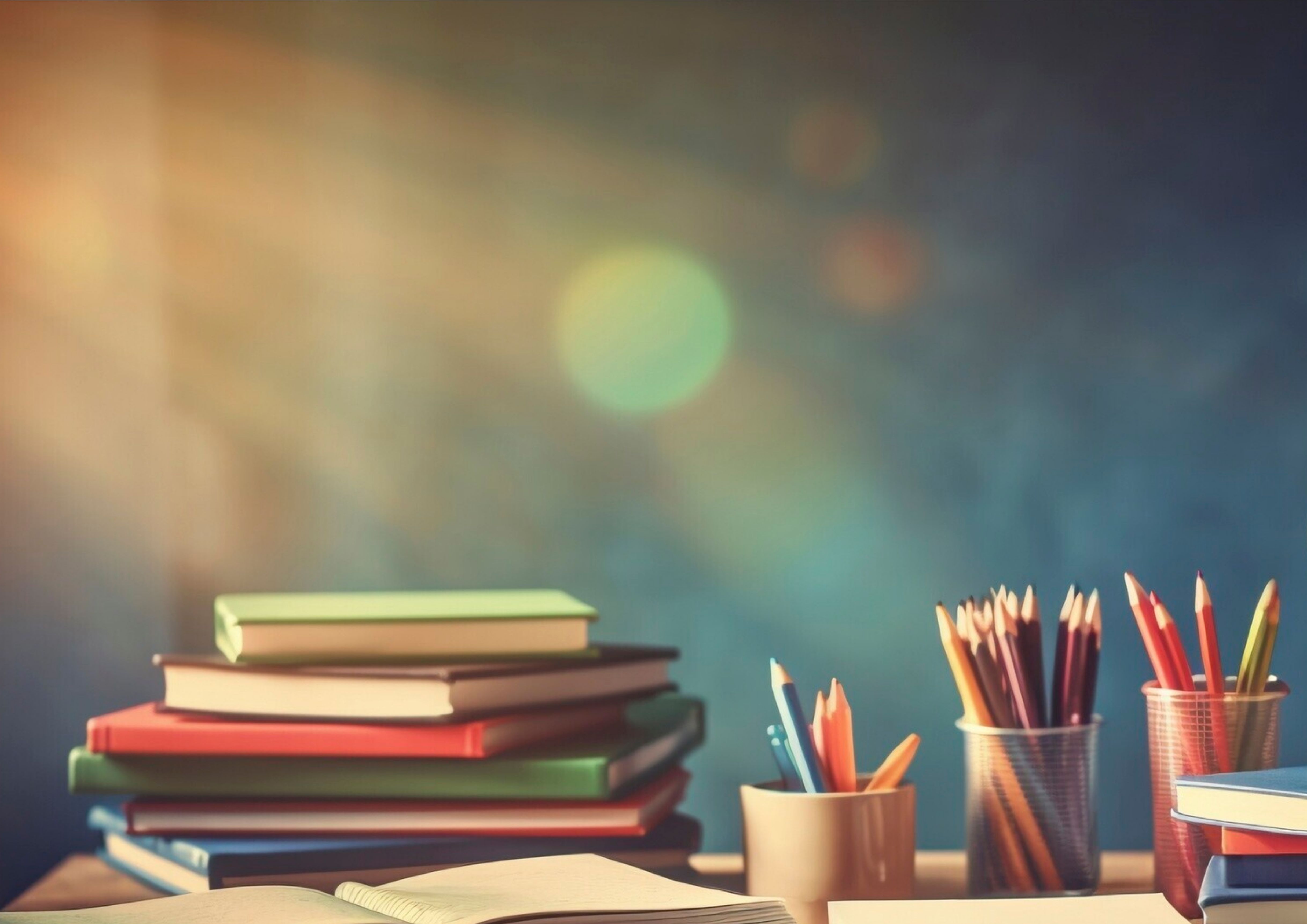 Аргументи щодо необхідності подолання прогалин
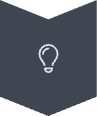 Розвиток ключових компетентностей
Мистецька освіта формує емоційний інтелект, естетичне мислення та креативність — навички, необхідні для успіху в сучасному світі.
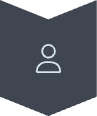 Формування професійної ідентичності
Прогалини в мистецькій освіті негативно впливають на самосприйняття, впевненість та професійне самовизначення особистості.
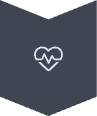 Терапевтичний потенціал
В умовах стресу мистецтво стає інструментом психологічної підтримки, самовираження та емоційного зцілення.
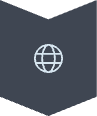 Культурна спадщина
Збереження та розвиток мистецьких традицій є важливим для культурної ідентичності та національної свідомості.
Шляхи подолання освітніх втрат у мистецькій галузі – це довготривалий процес,
який вимагає спільних зусиль вчителів, учнів, батьків і суспільства в цілому.
Для етапів подолання освітніх втрат у мистецькій галузі необхідно застосовувати комплексний підхід, який включає:
Діагностика рівня знань і навичок. Аналіз навальних досягнень.
Індивідуалізація навчання та диференціація навчання.
Інтеграція інноваційних методів навчання. Використання цифрових інструментів.
Актуалізація через творчість та міжпредметні зв’язки.
Колективна робота та групові творчі завдання.
Інтенсивне повторення ключових тем. Цикл повторювальних уроків.
Психологічна підтримка. Арт-терапія
Взамодія з батьками. Інформування про важливість мистецтва у розвитку дитини.
Моніторинг і корекція.
Шляхи подолання освітніх прогалин у мистецтві
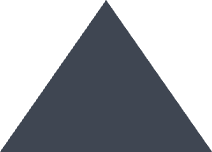 Творча самореалізація
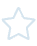 Проєкти, конкурси, виставки
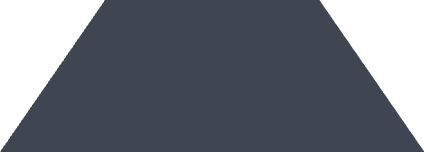 Індивідуалізовані підходи
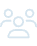 Менторство, консультації, репетиції
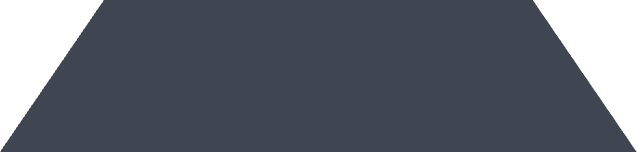 Відновлення очного формату
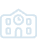 Базовий рівень живого контакту
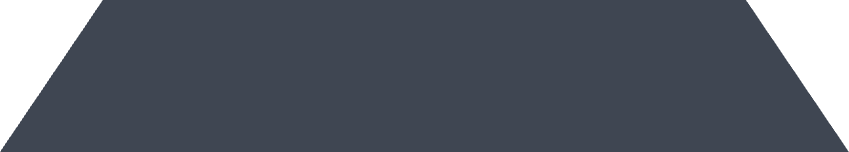 Зентангл
Дудлінг
Психоемоційна підтримка
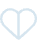 Арттерапія та мотивація
Ефективне подолання освітніх прогалин у мистецтві вимагає комплексного підходу, що поєднує відновлення живого контакту з підтримкою та створенням можливостей для творчого самовираження. Важливо також приділяти увагу емоційному стану учнів, використовуючи арттерапевтичні методики.
(промпт для чатбота: будь-ласка запропонуй (міні-діагностику) або (вправи) або (структуру заняття) з (теми….), (розділу…) , що допоможе усуненню освітніх прогалин у …… класі).  Приклад (5 клас тема за програмою Л. Кондратової «Зустрічі мистецтв у театрі» з предмету музичне мистецтво)
Етапи для 5 – 7  класів (музичне та образотворче мистецтво)
1. Діагностика рівня знань.
- Проведення стартових діагностичних робіт або спостереження в ігровій формі.
- Аналіз прогалин: технічні навички (спів, гра, малювання), теоретичні знання (музичні поняття, кольорове коло тощо).
2. Індивідуалізація навчання.
Розподіл учнів на мікрогрупи за рівнем підготовки.
Диференційовані завдання (простішої або складнішої складності).
3. Інтеграція сучасних цифрових інструментів.
Онлайн-платформи: Chrome Music Lab, LearningApps, Canva, ArtSet.
Використання віртуальних музеїв та інтерактивних партитур.
4. Проєктна діяльність.
Тематичні проєкти: створення міні-композиції, ілюстрація пісні, візуалізація музичного твору.
Рефлексія після виконання проєкту.
5. Залучення до мистецьких заходів.
Майстер-класи (живопис, вокал, гра на інструменті).
Участь у шкільних концертах, виставках, творчих вечорах.
6. Психолого-педагогічна підтримка.
Робота над підвищенням мотивації та подоланням страху помилок.
(Інформація сайту ChatGPT)
Етапи для 8 – 11 класів (мистецтво)
1. Контекстуалізація мистецьких знань.
Зв’язок із актуальними подіями, культурними трендами (медіа, кіно, реклама).
Аналіз мистецьких творів у зв’язку з соціальними темами (війна, екологія, гендер, свобода).
2. Інтердисциплінарні проєкти.
Поєднання мистецтва з історією, літературою, медіаграмотністю.
3. Інтерактивні платформи.
Використання Padlet, Kahoot, Genially для спільної роботи.
VR/AR-екскурсії музеями світу.
4. Творчі портфоліо.
Впровадження цифрового портфоліо (Google Sites, Canva).
Оцінювання процесу, а не лише результату.
5. Репетиційні сесії / повторювальні блоки.
Вивчення ключових тем у форматі міні-лекцій, флеш-карток, брейн-рингів.
Тематичні тижні (наприклад, "Тиждень живопису", "Музика та кіно").
6. Тьюторський супровід.
Індивідуальні консультації для учнів, які потребують допомоги.
Онлайн-чати з учителем/тьютором.
7. Формувальне оцінювання.
Використання чек-листів, самооцінювання, взаємооцінювання.
Постійний зворотний зв'язок, підтримка учня у його творчому розвитку.
(Інформація сайту ChatGPT)
Висновки та перспективи
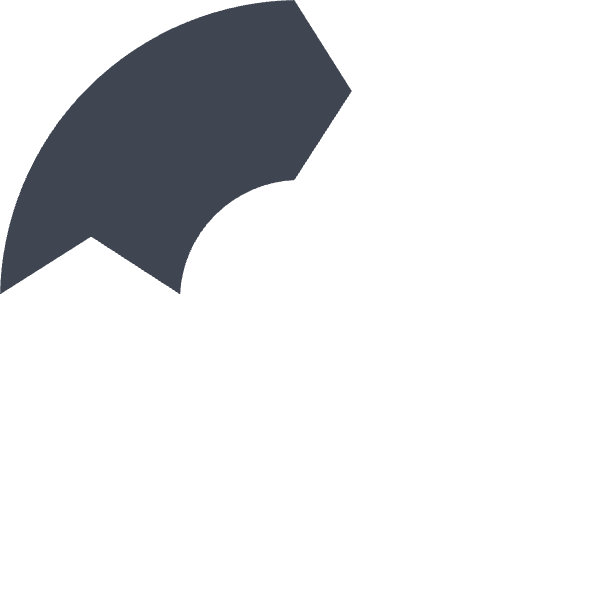 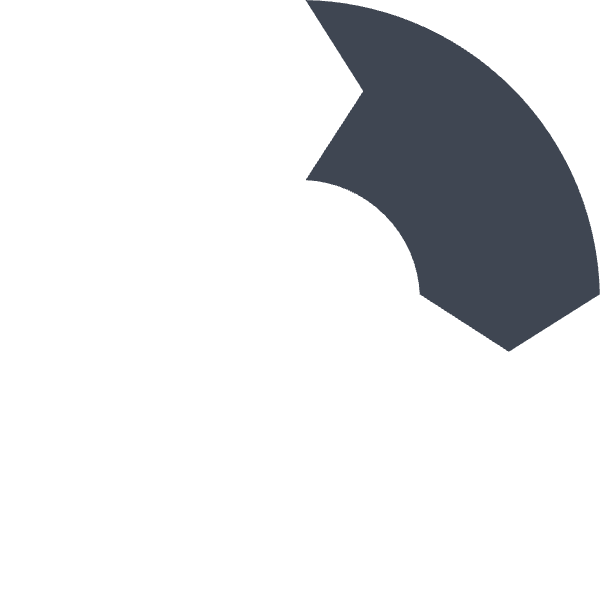 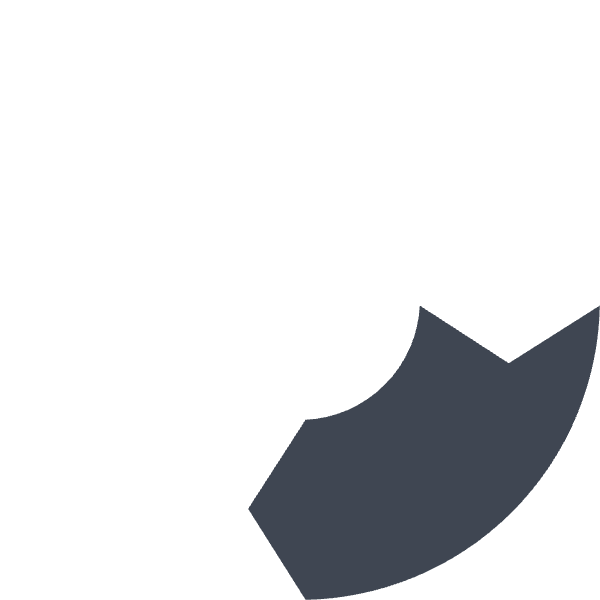 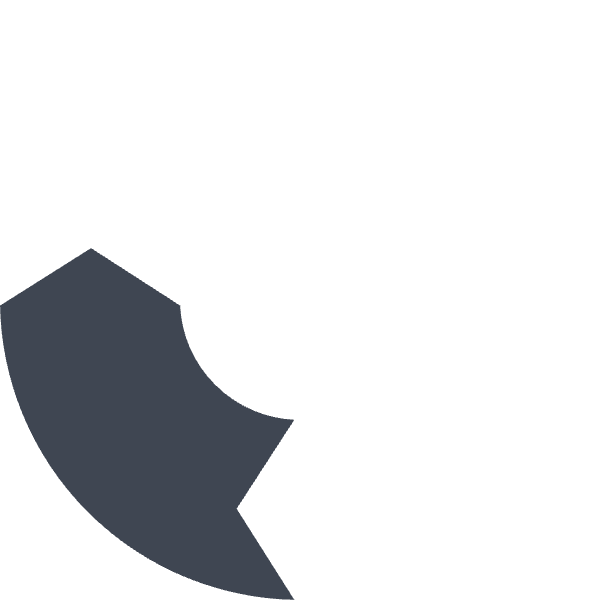 Виявлення прогалин
Підбір інструментів
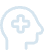 Діагностика конкретних проблем у кожного учня
Індивідуалізовані методики подолання прогалин
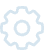 Моніторинг прогресу
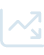 Впровадження рішень
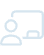 Відстеження результатів та корекція стратегій
Реалізація комплексних підходів
Мистецька освітня галузь — одна з найвразливіших до освітніх прогалин, бо вона ґрунтується на практиці, живому контакті, емоціях та натхненні. Завдання педагогів — не лише навчити, а й відновити, надихнути і вивести учнів на новий рівень творчого розвитку, навіть у складних умовах.